Poranění břicha, retro peritonea a pánve
1
Lékařská fakulta Masarykovy univerzity, Ústav zdravotnických věd
2
Lékařská fakulta Masarykovy univerzity, Ústav zdravotnických věd
Poranění břicha
Dle porušení kožního krytu
Stádia:
Hematom
Povrchové trhliny
Hluboké trhliny
Dilacerace (potrhání)
Stádia:
Lehké poranění: nekrvácející, povrch zasažen z méně jak 15 %
Těžké poranění: lacerace více jak 50 % povrchu, poranění hlavních juxtahepatických žil a žlučovodu
S
L
E
Z
I
N
A
Zavřené
Otevřené
J
Á
T
RA
Hemoperitoneum = krev v dutině břišní
Poranění solidních parenchmových orgánů (játra, slezina, ledviny)
Poranění dutinových orgánů (GIT, MM, močové cesty
Poranění nervů a cév
Léčba
Konzervativní (stádium I -II)
Analgetika
Přísný klidový režim
Pac. připraven k akutní operaci
Chirurgická (stadium III - IV) 
Akutní operační řešení
Splenektomie - následná vakcinace (finanční spoluúčast pacienta)
Léčba
Konzervativní (lehké poranění)
Analgetika
Přísný klidový režim
Pac. připraven k akutní operaci
Chirurgická (těžké poranění) 
Akutní operační řešení
Klinický stav
Bolesti břicha 
Hematom, oděrky
Tachykardie, hypotenze -hypovolemický šok
Diagnostika 
Klinický stav
Zobrazovací metody - UZ, CT
Monitorace
Vitální funkce, bolest
Krevní obraz, biochemie, kagulace
L
E
D
V
I
N
Y
MOČOVÝ MĚCHÝŘ , URETER, URETRA
Méně časté - spíš  u zlomeniny pánve, penetrujících poranění
Léčba chirurgická
Stádia:
Kontuze
Trhlina parenchymu (lacerace)
Roztrhání ledviny (fragmentace)
Poranění cévního zásobení
PANKREAS, ŽALUDEK, STŘEVA
Méně časté - spíš přidružené poranění
Léčba dle závažnosti poranění
Léčba
Vyjma prvního stádia chirurgická
Dutina břišní a retroeritoneum
Příznaky
Bolest břicha (játra a slezina propagace do ramene)
Úlevová poloboha
Hematomy a oděrky na břiše
Vzedmutí břicha
Dušnost
Uropoetický trakt: urosepse
Cévy: krvácení
Trávicí trubice: sterkorální infekce
Uropoetický trakt: urosepse, hematurie, anurie
Pankreas: pankreatitida, encephalopatie
Hemoragický šok
Toxický šok
Paralytický ileus následně hypovolemický šok
Peritonitida
Pankreatitida
Multiorgánová disfunkce
Akutní respirační dechový syndrom
Poruchy imunity po splenectomii
Pozdní komplikace: cisty a píštěle
Léčba a diagnostika: diagnostická laparotomie,
řešení příčiny
4
Lékařská fakulta Masarykovy univerzity, Ústav zdravotnických věd
Splenectomie
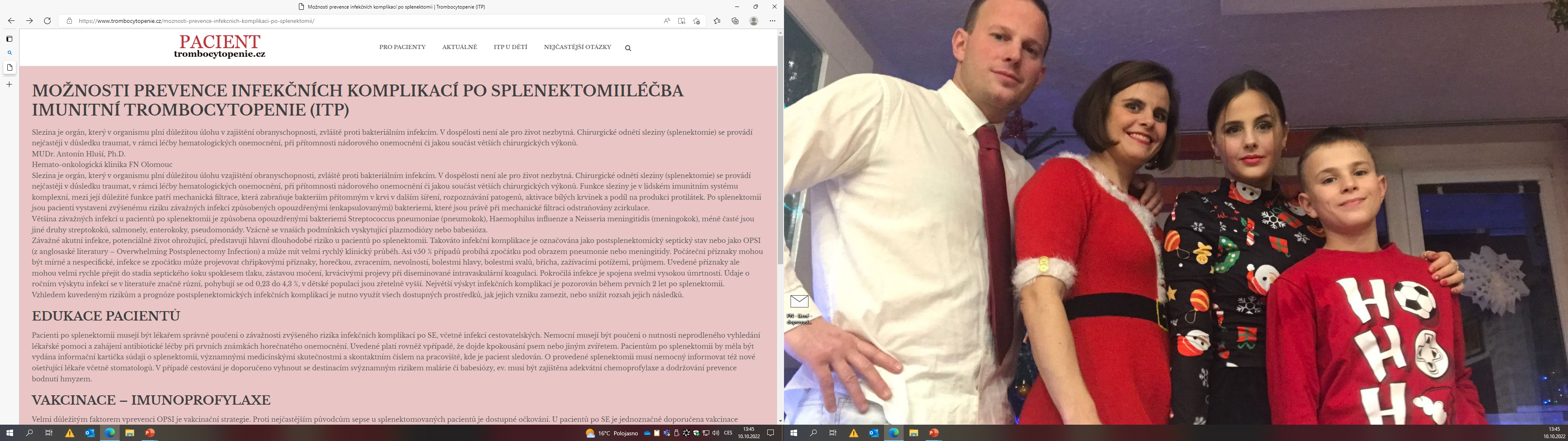 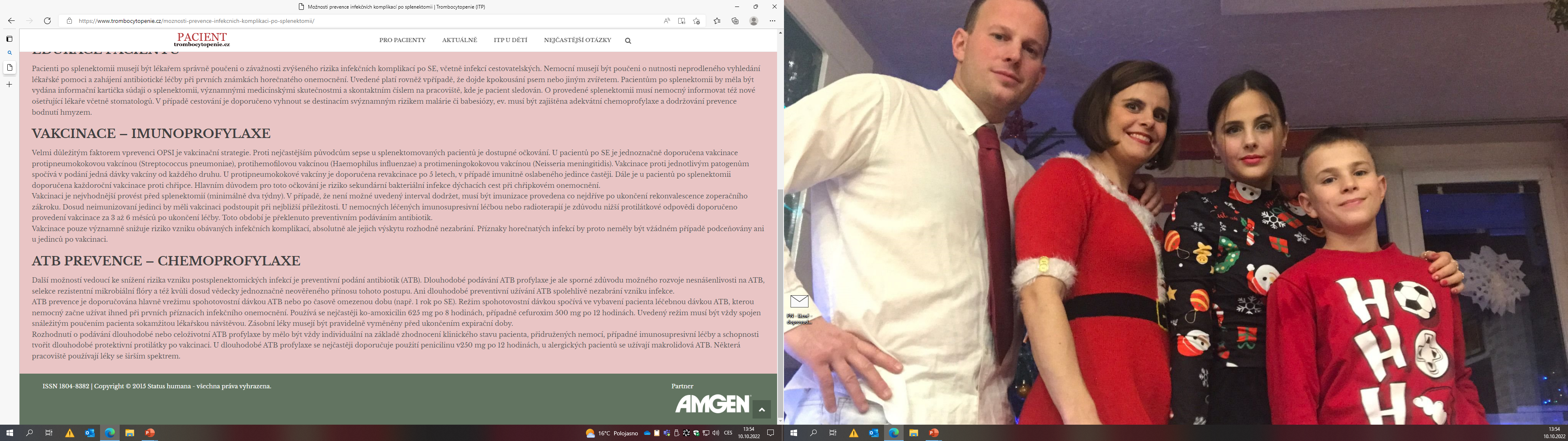 Splenectomie
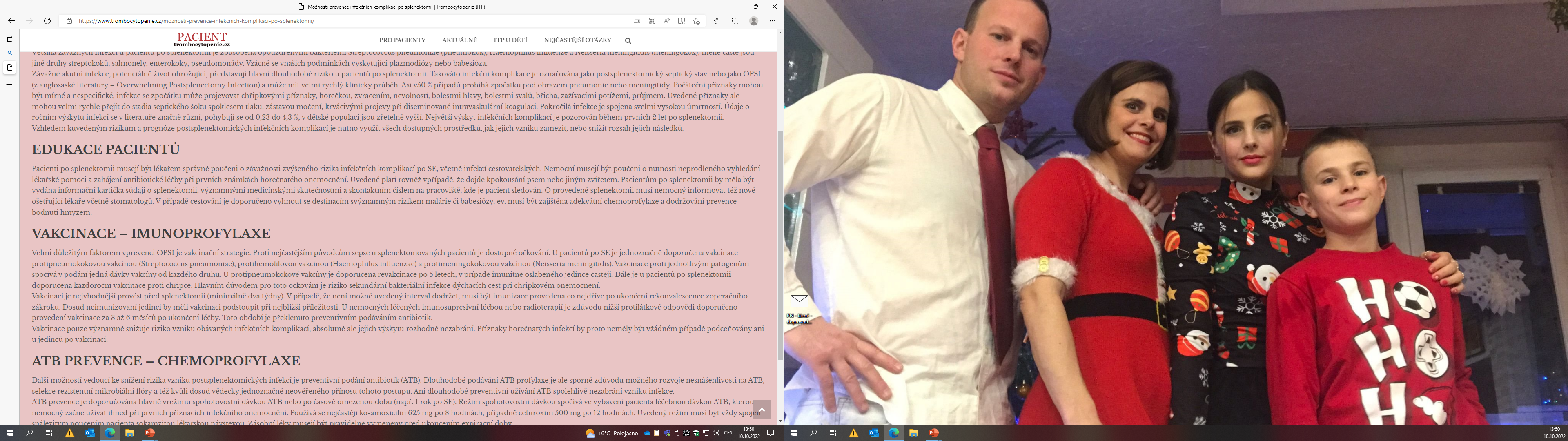 6
Lékařská fakulta Masarykovy univerzity, Ústav zdravotnických věd
Splenectomie
7
Lékařská fakulta Masarykovy univerzity, Ústav zdravotnických věd
Termické poranění
Dělení dle mechanizmu vzniku
Plamen = ožehnutí
Horký předmět = kontaktní popálení
Pára = opaření
Tekutina = opaření
Hořící plyny
Nízké teploty = omrzliny
Elektrika = elektrotraumata
Chemikálie = poleptání
Ionizující záření
Faktory ovlivňující prognózu
Mechanizmus úrazu
Rozsah
Hloubka
Lokalizace
Věk (batole, senior nad 70 let)
Komorbidity
Parametry triáže popálených dle Věstníku MZČR 15 -2015
9
Lékařská fakulta Masarykovy univerzity, Ústav zdravotnických věd
Popálení – hloubka postižení
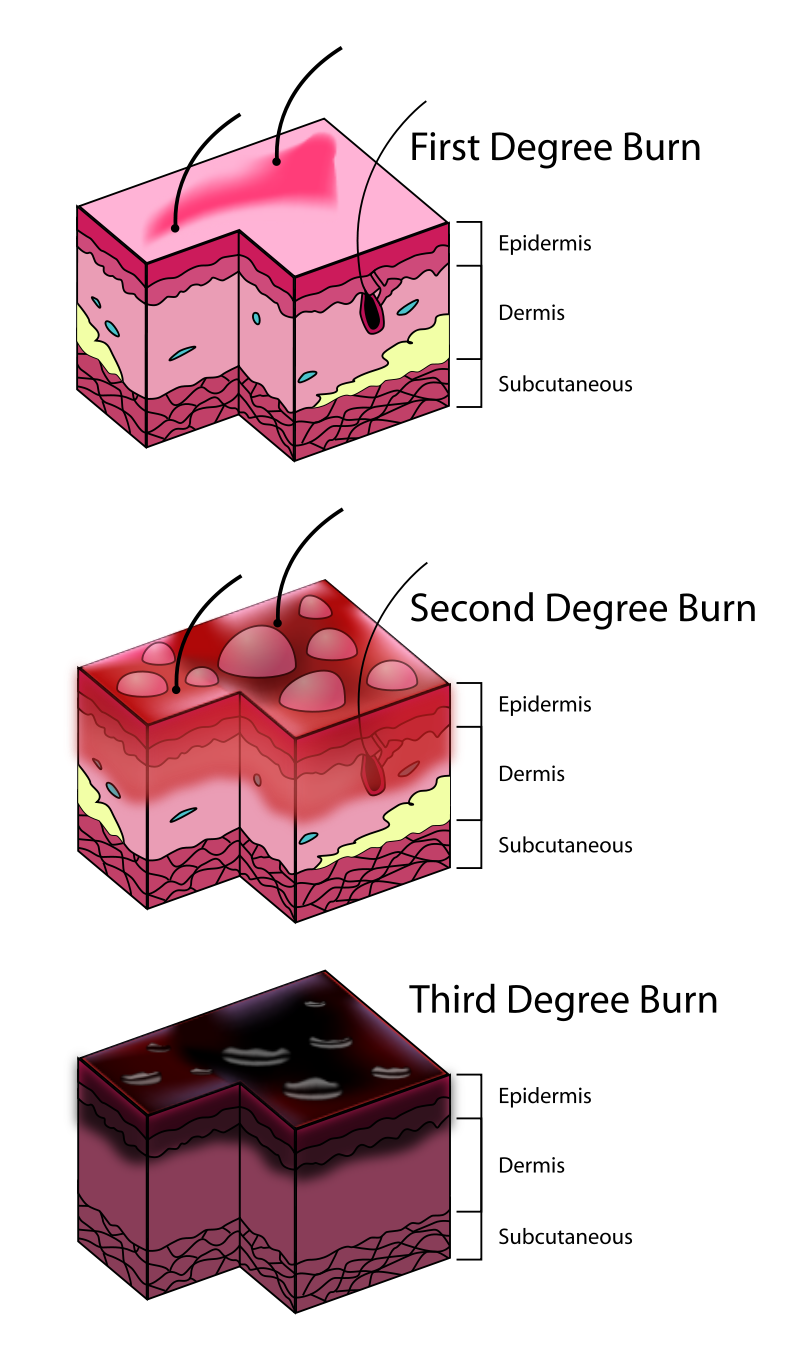 První stupeň (od 50°C)
zarudnutí (erytém)
postižení epidermis (zhojení do týdne)
Druhý stupeň (60°C po dobu 60s) 
II. a. zachován kapilární návrat; II. b. porušen kapilární návrat
tvorba puchýřů
poškození podkoží
prudká bolest, ztráta plazmy, vnik infekce  (hojení 2 - 3 týdny)
Třetí stupeň (100°C po dobu 5s)
příškvary, odumření tkáně (nekróza)
kůže, podkoží jsou zničeny (hojí se měsíce)
často nutná transplantace kůže 
méně bolestivý než II. st. protože jsou zničeny receptory vnímání bolesti
Popálení – rozsah postižení
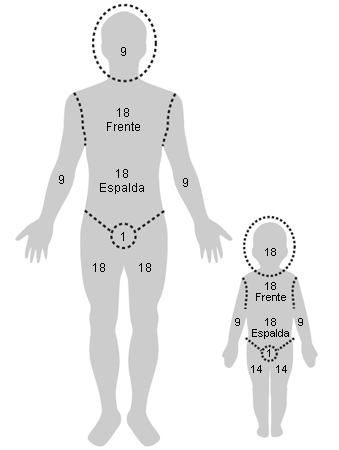 1 % odpovídá ploše dlaně ruky
postižení 15 % u dospělých, 10 % u dětí vyvolá šok
od  1 % postižení navštívit MUDr.
Popáleninový šok
Vzestup hladiny katecholaminů
Generalizované edémy
Hypovolémie
Hypoxie
Metabolická acidóza
Hypermetabolismus
Příznaky
Otok – útlak cév nervů a orgánů (ischemie, neprůchodnost)
Bolest při dýchání – vliv na ventilaci
Dehydratace, hyperhydratace
Hypoxie
Metabolická acidóza
Hypermetabolismus
12
Lékařská fakulta Masarykovy univerzity, Ústav zdravotnických věd
Fáze termického poškození
Období šokové = 24 – 48 hod – ukončení průniku plazmy do intersticiálního prostoru
Období akutní = týdny a měsíce, obnov diurézy, překrytí popálenin
Období rekonstrukce a rekonvalecence
13
Lékařská fakulta Masarykovy univerzity, Ústav zdravotnických věd
Základní opatření na místě nehody
Následná opatření opatření v lůžkovém zařízení
Zajištění VF (problematické zajištění DC pro popálení  obličeje, krku a DC, co nejnižší průtok O2)
Zajištění žilního vstupu (Ideálně PŽK mimo popálenou plochu, intraoseální přístup)
Analgézie (dostatečná i za cenu nutnosti UPV)
Objemová náhrada
Chlazení (chlaď popáleninu, zabraň podchlazení pacienta, max 20 % těla, teplota 8 °C, nezapomeň odstranit šperky  - vodič tepla)
Transport
Doplnění anamnézy
Kontrola VF
Kontrola známek inhalačního poškození (chrapot, spasmus DC, popáleniny -  DC, nos, krk, hrudník,  sputum)
Laboratoř (biochemie, toxikologie – CO, kyanidy)
Zvážit zavedení NGS a PMK
Sledování hodinové diurézy + osmotický tlak moče
Prevence TEN
Analgéze
Objemová náhrada
14
Lékařská fakulta Masarykovy univerzity, Ústav zdravotnických věd
Chirurgická terapie
Nekrektomie = odstranění devitalizované tkáně (akutní x normální 10 -19 den x odložená víc jak 20 den); max 20 % TBSA
Dermoepidermální transplantace (velké plochy = záda, hýždě, paže, předloktí);zvětšení plochy transplantátu „nařezáním otvorů“ = meshování – vede k neefektivním vzhledu, ale umožní překrytí velké plochy
Péče o jizvy – zejména v období růstové akcelerace u dětí (letáček péče o jizvy  f4155 (fnbrno.cz))
15
Lékařská fakulta Masarykovy univerzity, Ústav zdravotnických věd
KPR - úrazu elektrickým proudem
Kroky KPR shodné s BLS, ASL
Střídavý proud – fibrilace komor
Stejnosměrný proud asistola
Svalová paralýza až několik hodin (nutná umělá ventilace)
Popáleniny v okolí krku a obličeje vyvolají otok (neprůchodnost DC)
Celkové poškození teplem
Úžeh
popáleniny 1. až 2. stupně
bolesti hlavy, hučení v uších
nauzea, zvracení 
TT až 40°C
dýchání zrychlené, povrchní
tachykardie
Úpal
uzavřená, přehřátá místnost
přeplněný dopravní prostředek
vlhké horké prostředí  (prádelny)
při větší fyzické námaze v nevětrané místnosti
při nedostatku tekutin v horku
pocit horka, žízeň, celková slabost, pocení
nauzea, zvracení
dezorientace až ztráta vědomí
kůže je suchá, horká, v obličeji zarudlá
TT může vystoupit až na 42°C
dýchání zrychlené, povrchní 
tachykardie